Презентация к занятию ознакомление с природой«Животные  зимой».
Подготовила воспитатель: Агафонова Л.М.
Декабрь 2020г.
Белочка
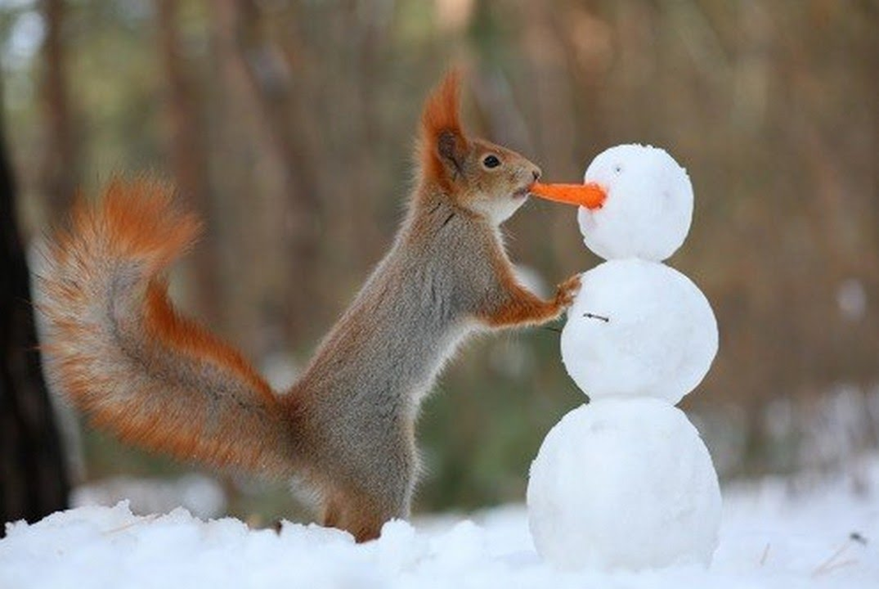 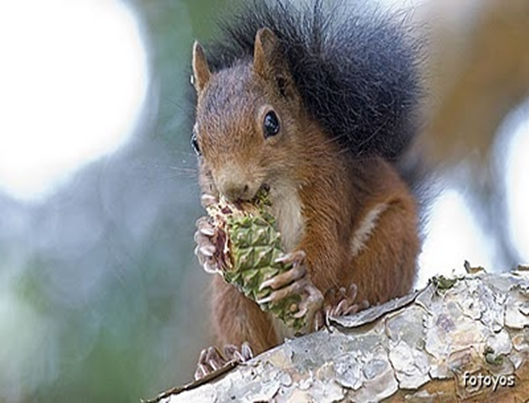 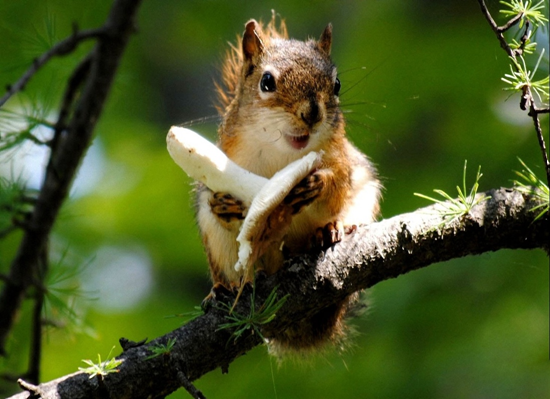 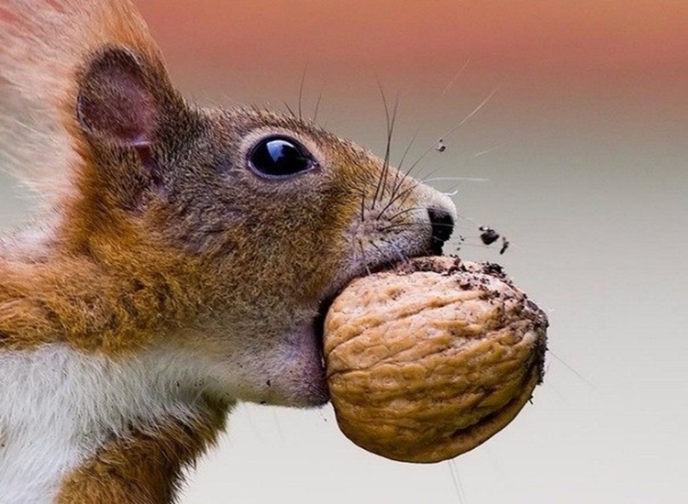 Заяц
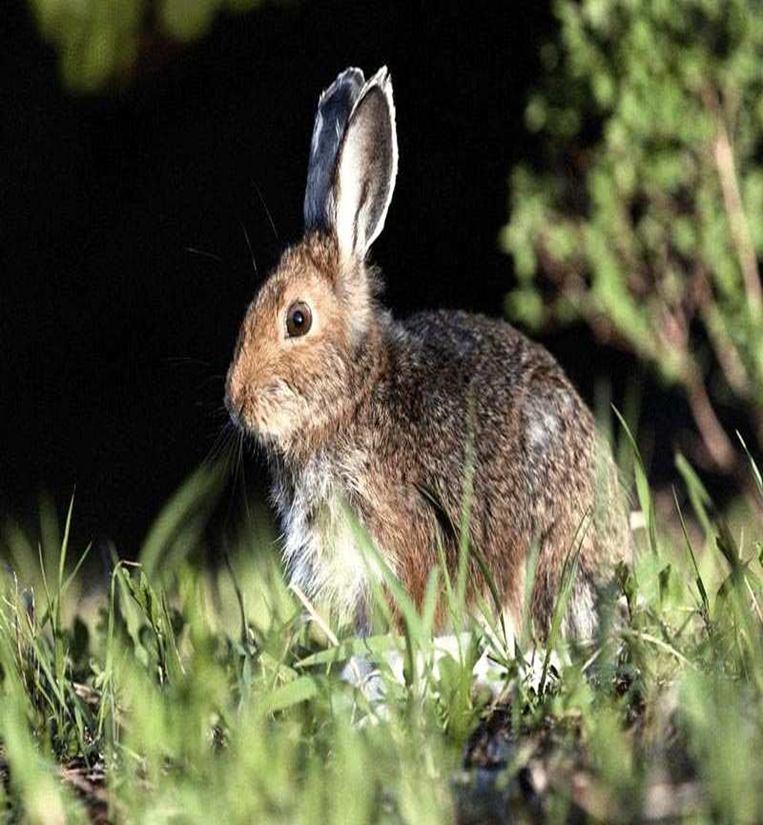 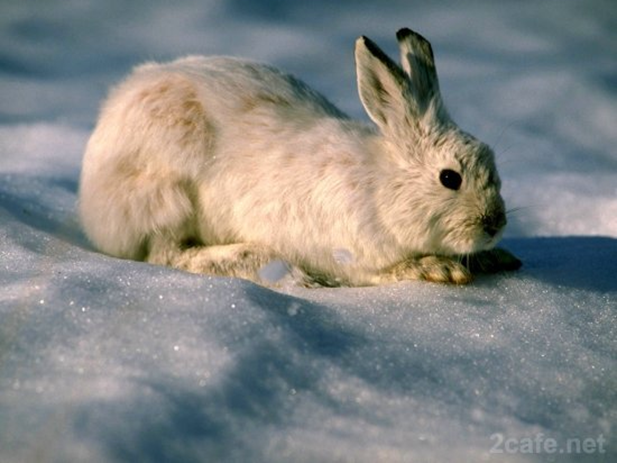 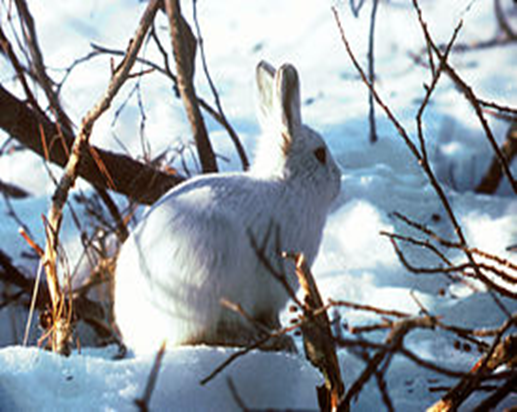 Лиса
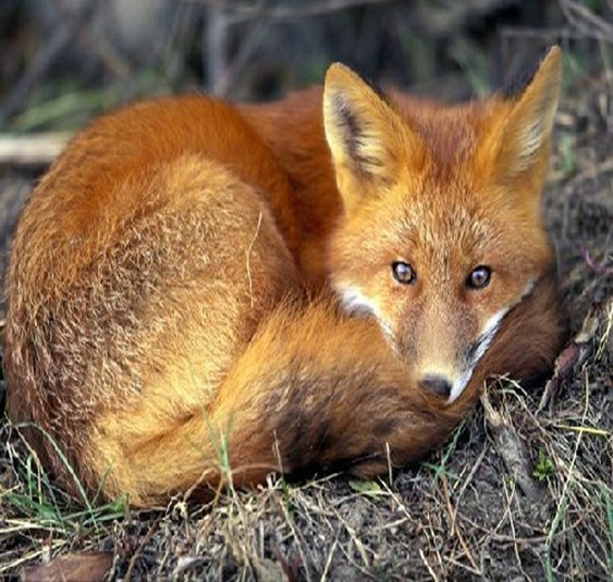 Волк
Волчья  стая
Медведь
Медведь в спячке
Помощь человека животным зимой
Покормите птиц зимой
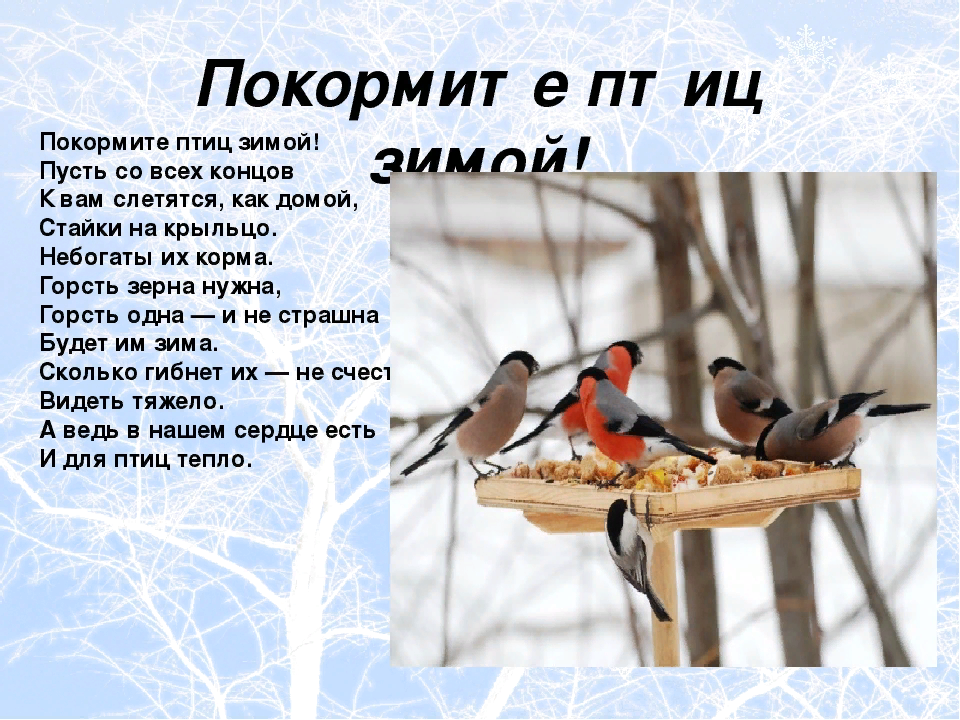 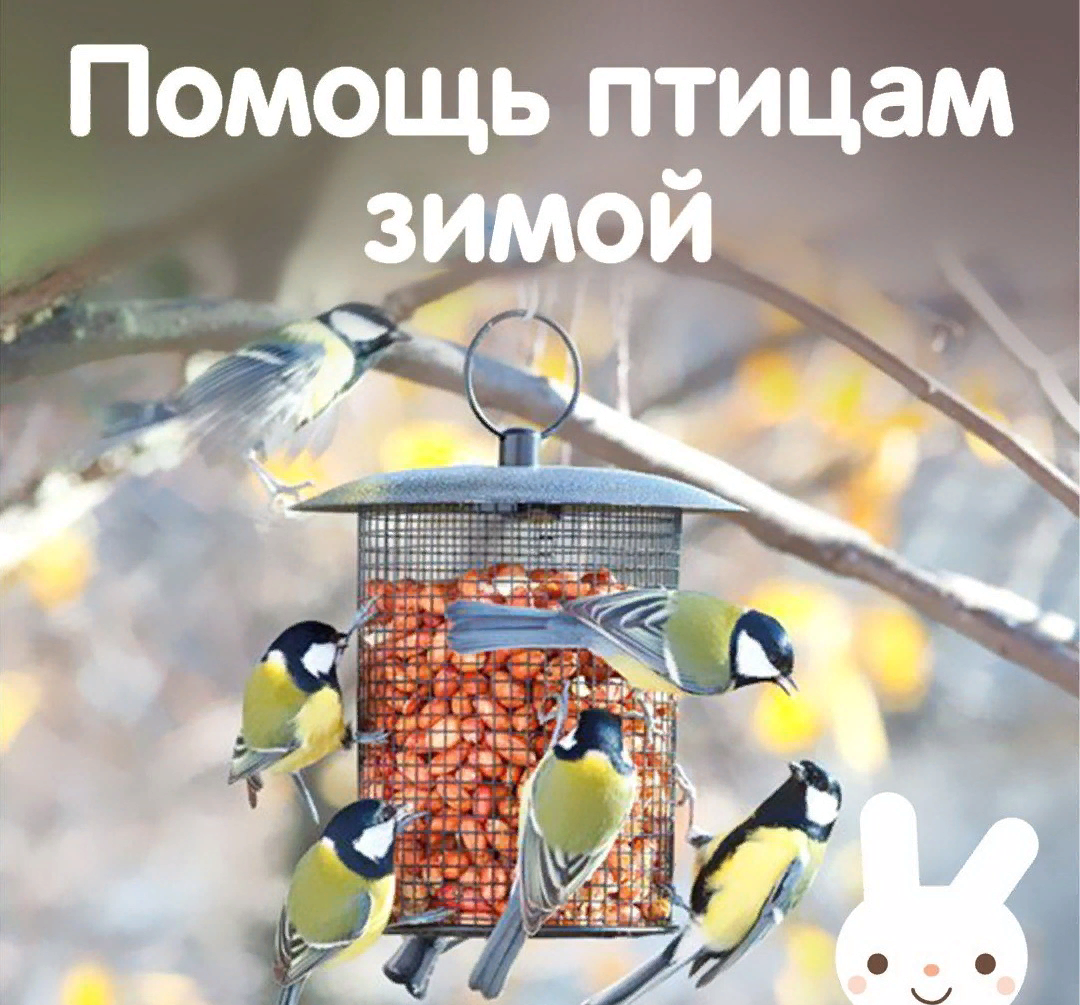 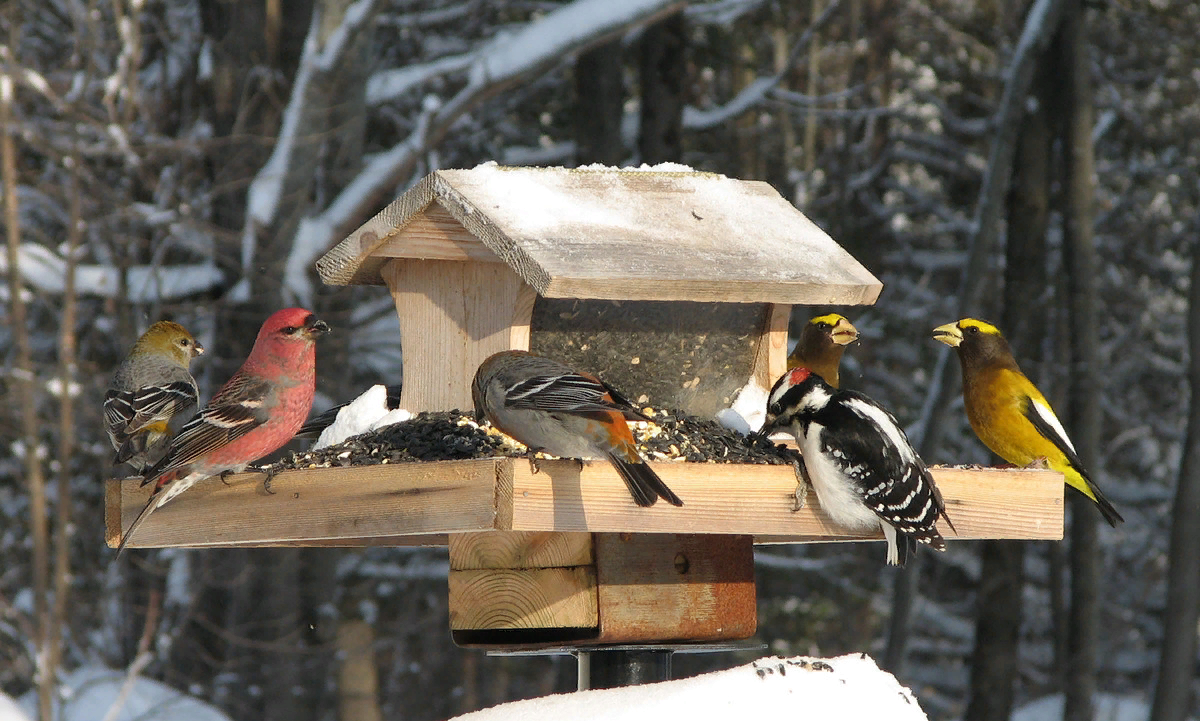 Спасибо  за  внимание!